Objetivos de Servicio
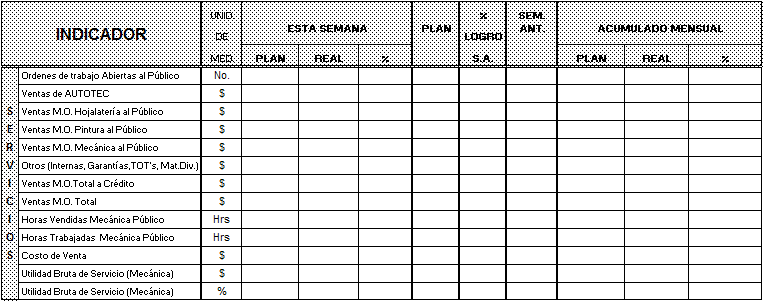